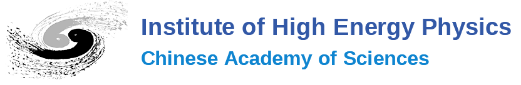 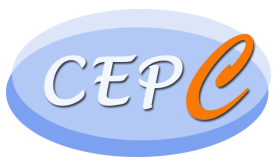 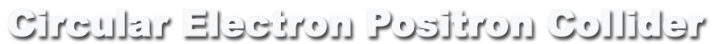 CEPC Collider ring lattice design
Yiwei Wang
for the CEPC Accelerator Physics Group
The Institute of High Energy Physics, Chinese Academy of Sciences 

The 2022 International Workshop on the High Energy Circular Electron Positron Collider
24 Oct. 2022, IHEP, Beijing
Yiwei Wang, 24 Oct. 2022
1
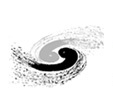 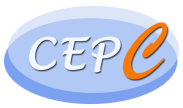 Optics design of the CEPC collider ring
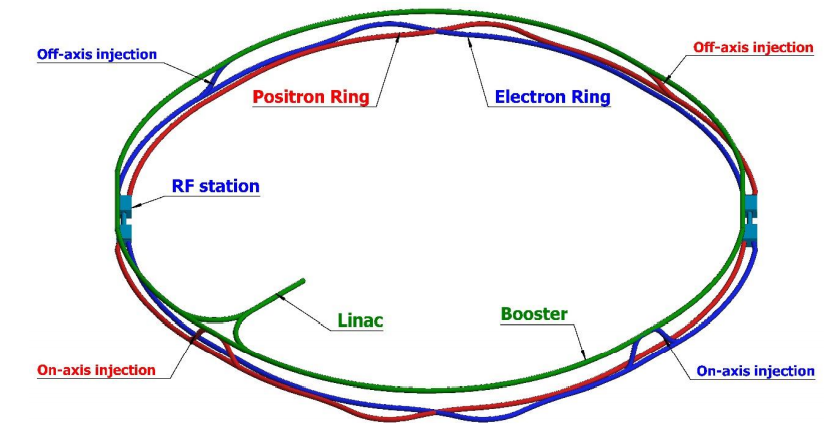 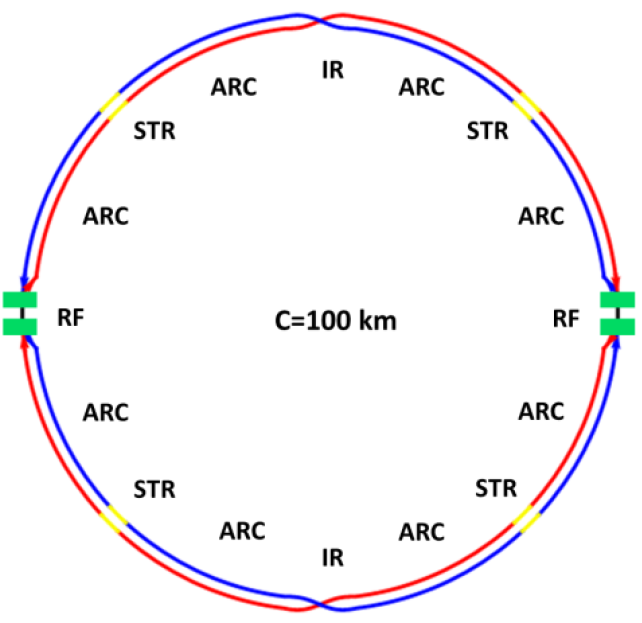 *ref: CEPC-CDR; CEPC pre-CDR; K. Oide, arXiv:1610.07170; M. Zobov et al, Phys. Rev. Lett. 104, 174801(2010); A. Milanese, PRAB 19, 112401 (2016);
Yiwei Wang, 24 Oct. 2022
2
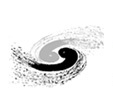 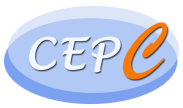 Machine parameters of CEPC
by CEPC AP group, 2 June 2022
Yiwei Wang, 24 Oct. 2022
3
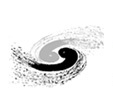 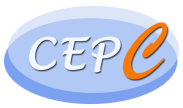 Interaction region for all modes
Crab waist collision, local chromaticity correction, asymmetric interaction region
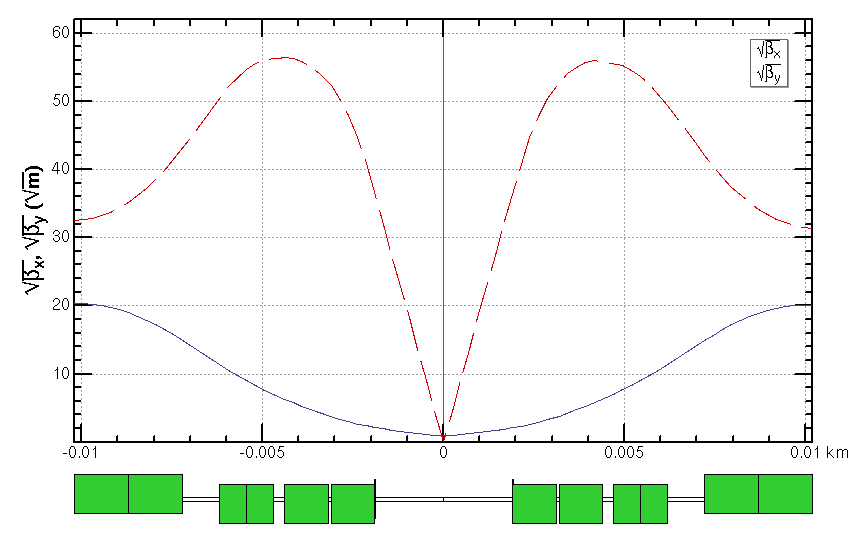 ttbar
Q3BIRD
Q3AIRD
Q2IRD
Strength of other modes doesn’t exceeded the one of Higgs mode.
Q2IRU
Q1AIRU
Q1AIRD
Q1BIRD
Q1BIRU
Q3AIRU
Q3BIRU
Yiwei Wang, 24 Oct. 2022
4
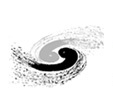 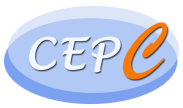 Interaction region for all modes (cont.)
Crab waist collision, local chromaticity correction, asymmetric interaction region
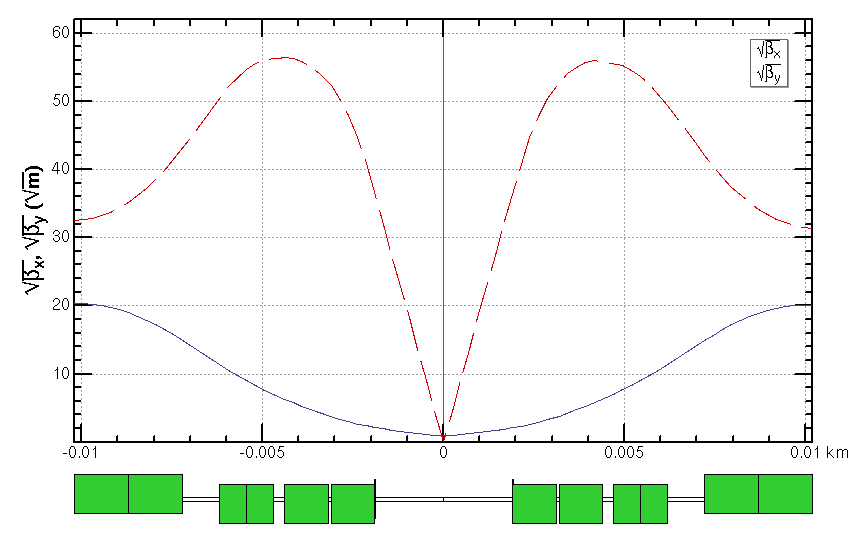 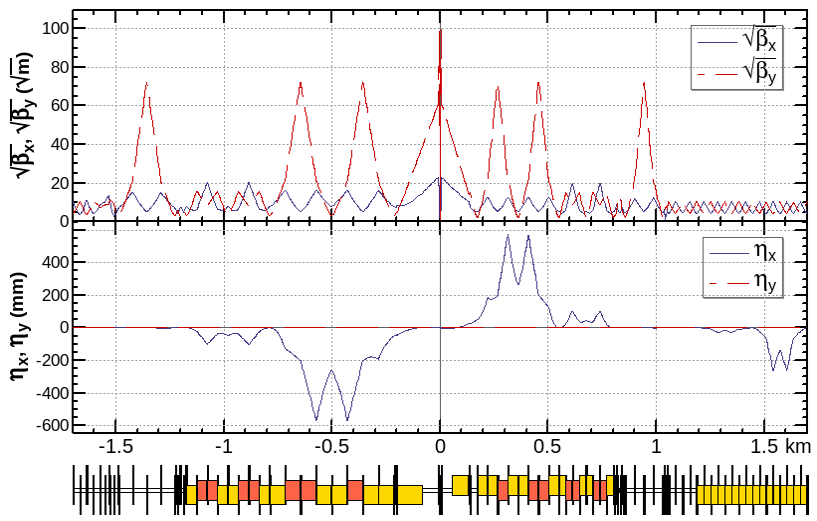 ttbar
CCX
CCY
CW
FT
beam
a pair of chromatic sextupoles in CCY
Q3BIRD
Q3AIRD
Q2IRD
Strength of other modes doesn’t exceeded the one of Higgs mode.
Q2IRU
Q1AIRU
Q1AIRD
Q1BIRD
Q1BIRU
Q3AIRU
Q3BIRU
*ref: Y. Cai, IAS2016, HKUST; K. Oide, arXiv:1610.07170;
P. Raimondi, Proc. of the 2nd SuperB Workshop, Frascati, March 2006；M. Zobov et al, Phys. Rev. Lett. 104, 174801(2010);
Yiwei Wang, 24 Oct. 2022
5
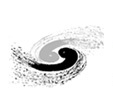 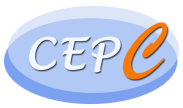 CEPC TDR New RF Layout
Stage 1
H/W/LL
-
Z (and HL
-
H/W upgrade)
：
more details in Jiyuan ZHAI, CEPC SRF system design and R&D progress, 16:40 - 17:00, 25 Sep 2022
Higgs first priority. And aiming for all modes seamless switching in whole project lifecycle without hardware movement 
Maximize performance and flexibility for future circular electron positron collider 
Add center connection line (short black line) for Higgs operation after ttbar upgrade. Need to check if the dipole SR light will hit the cavity after effective shielding
Stage 2
HL
-
H/W/Z (HL
-
Z upgrade)
：
Stage 3
HL
-
H/W/Z/ttbar (ttbar
-
upgrade)
：
Peak luminosity at different stages with SR power up to 50MW/beam
H
Z
ttbar
Outer Ring
Outer Ring
Outer Ring
650 MHz 2
-
cell cavity
650 MHz 5
-
cell cavity
650 MHz 1
-
cell cavity
H
H
H
Z
Z
H
H
H
Z
Z
ttbar
6 cavities in 1 CM
4 cavities in 1 CM
1 cavity in 1 CM
Inner Ring
Inner Ring
Inner Ring
*not fully implemented in the lattice yet
Yiwei Wang, 24 Oct. 2022
6
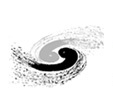 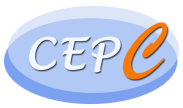 ARC region for all modes
Z and W modes need larger momentum compaction factor p and thus larger emittance εx, Qs
To suppress the impedance induced instability at Z mode
To increase stable tune area if considering beam-beam effect and impedance consistently at W and Z modes
stable tune area with both beam-beam and impedance  (Z mode 90/90)
Microwave instability
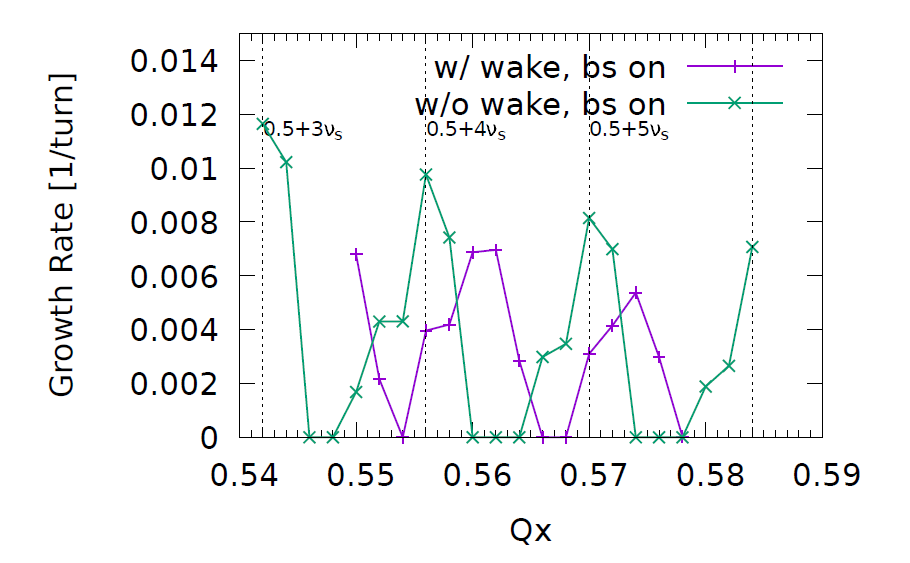 Yuan Zhang
Na  Wang, 
CEPC Day, March 2020
Phase advance reduced from 90 to 60 for W and Z modes
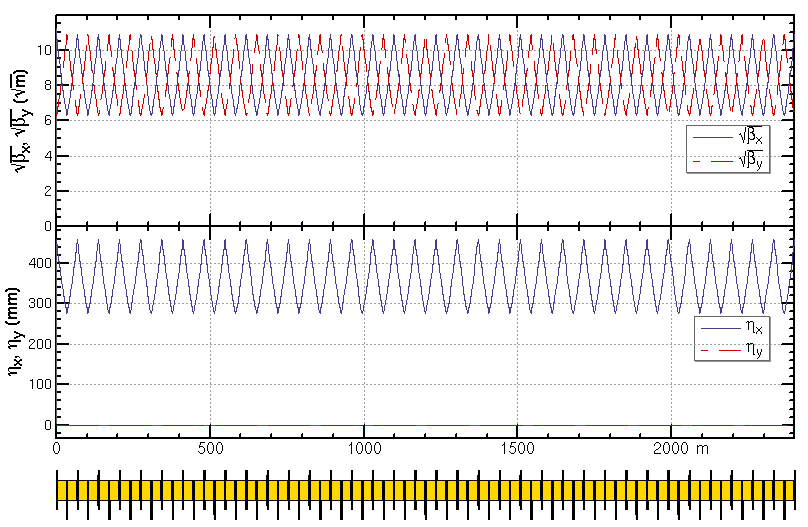 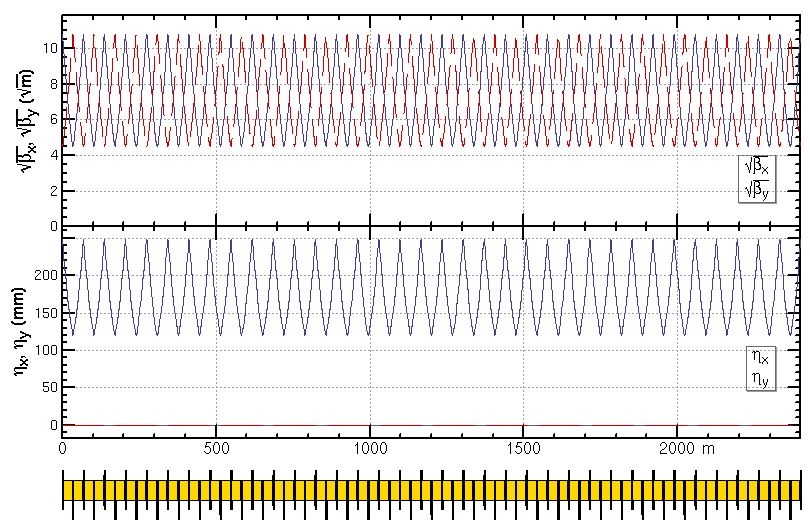 W/Z mode 60/ 60
H/tt mode 90/ 90
Yiwei Wang, 24 Oct. 2022
7
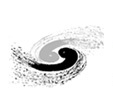 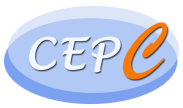 Optimization of ARC aberration for Higgs/ttbar modes
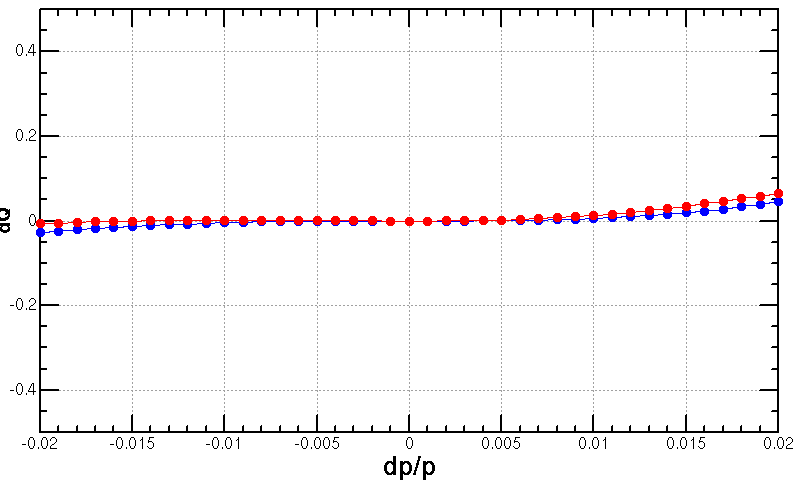 Q’’=9, 145
2nd order chromaticity is a main aberration for the optimization of momentum acceptance with one –I sextupole pair scheme.
In previous versions, 2nd order chromaticity generated in the ARC region are corrected with IR knobs (phase advance or K1).
However, the IR  knobs will generate distortions at IP (beta, alfa and dispersion) especially for the horizontal plane.
A lattice with four –I sextupole pairs scheme for Higgs & ttbar modes 
much less 2nd order chromaticity for the horizontal plane
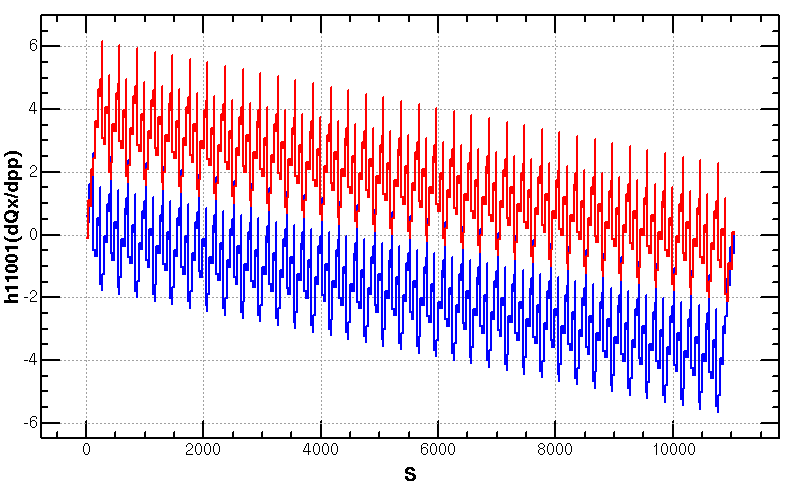 Scheme with one –I sextupole pair
Proposed by K. Oide
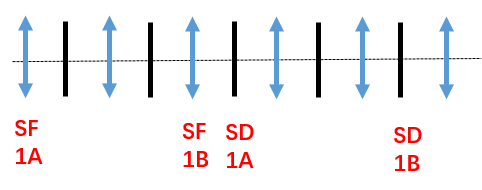 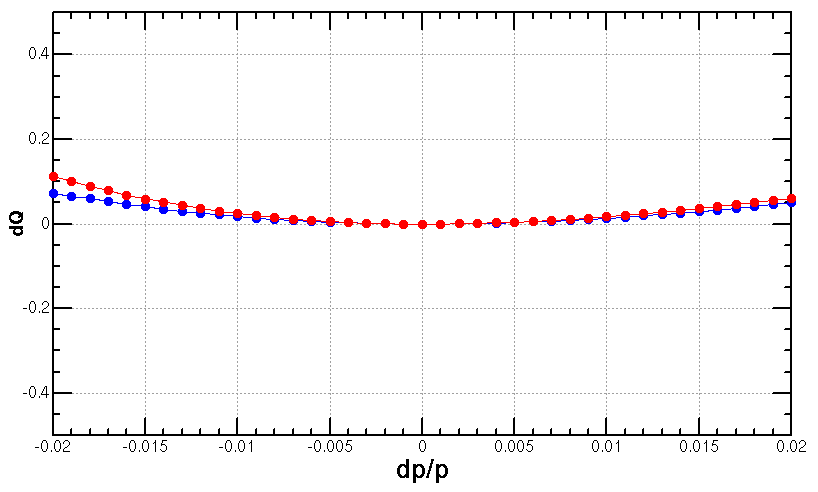 Q’’=313, 410
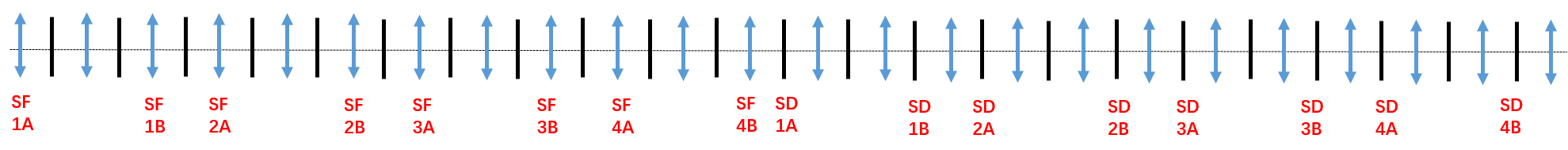 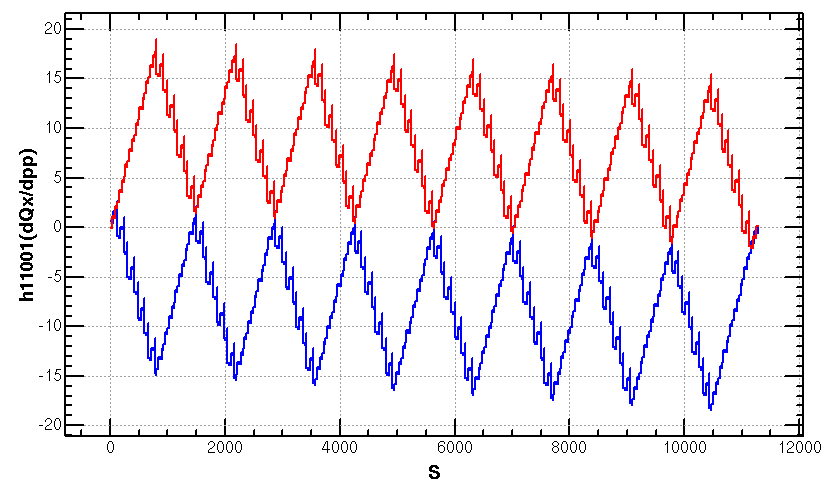 Scheme with four –I sextupole pairs
Proposed by Tianjian Bian
Yiwei Wang, 24 Oct. 2022
8
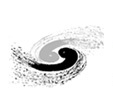 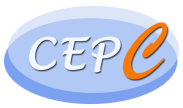 Optimization of ARC aberration for 
W/Z modes
The distribution of sextupoles for Higgs & ttbar mode allowed to select –I sextupole pairs for W &Z mode.
6*6=36 cases for 23 cells
There are much more combinations if choose different cases in each arc section (184 cells)
-I
-I
-I
-I
2nd and 3rd order dQ@dp/p=1% in x, y
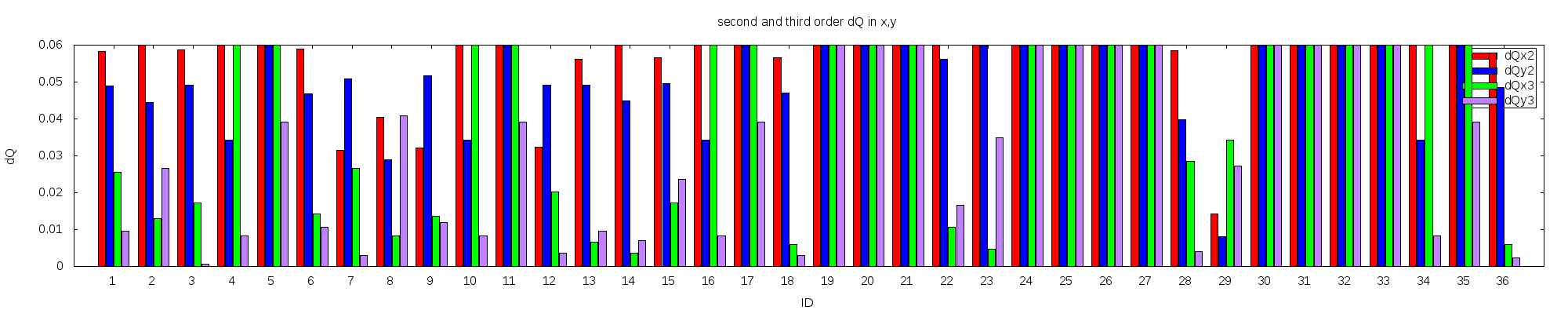 @ dp/p=1%
SF
1A
SF
4B
SD
1A
SF
1B
SF
2A
SF3A
SF
4A
SF
2B
SF
3B
SD
4B
SD
1B
SD
2A
SD3A
SD
4A
SD
2B
SD
3B
Yiwei Wang, 24 Oct. 2022
9
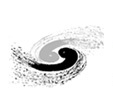 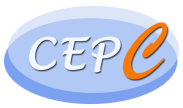 Optimization of ARC aberration for 
Z/W modes (cont.)
Cancellation of main aberration has period of 23*3 cells.
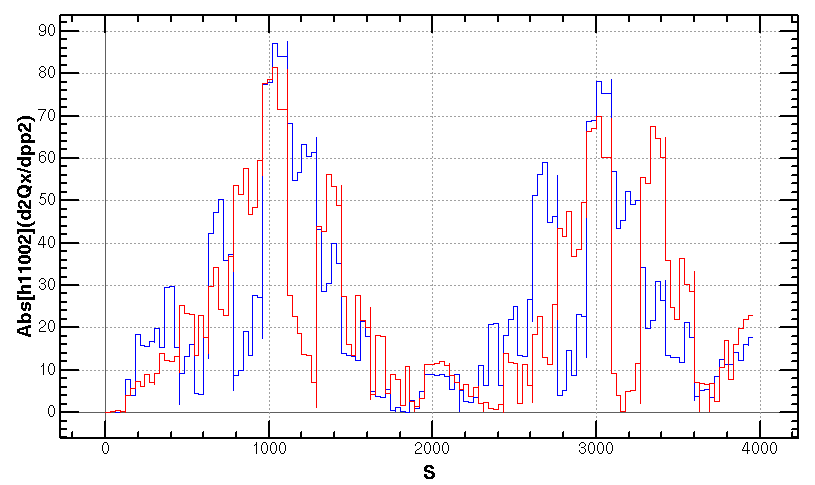 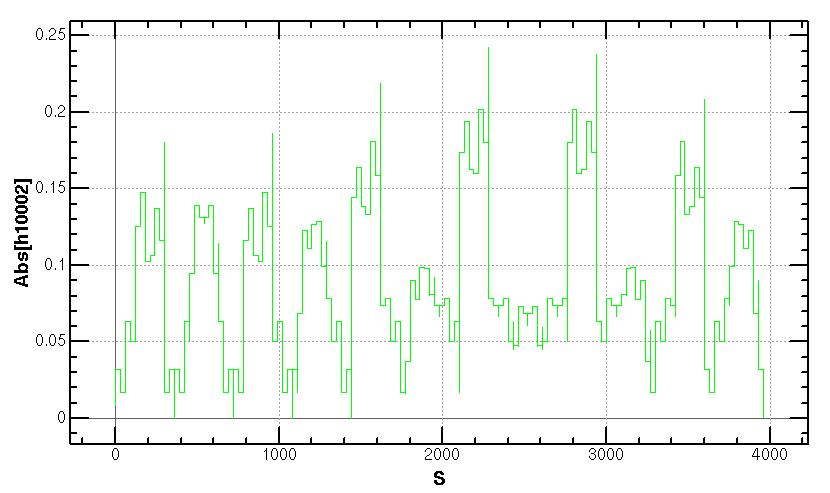 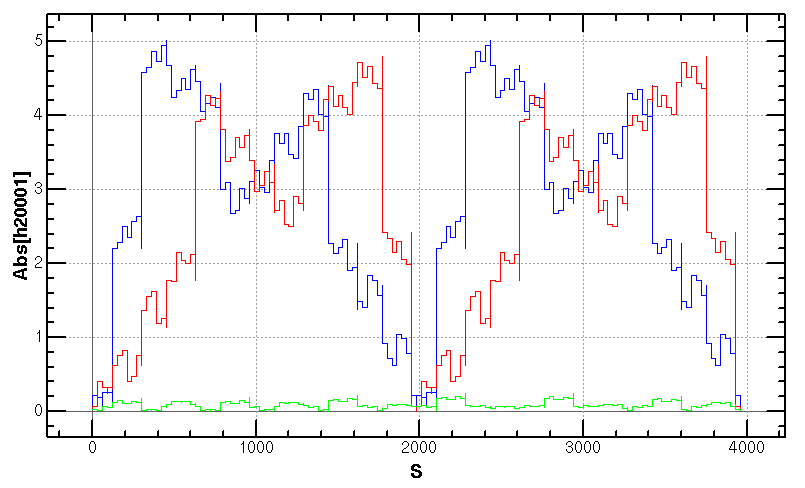 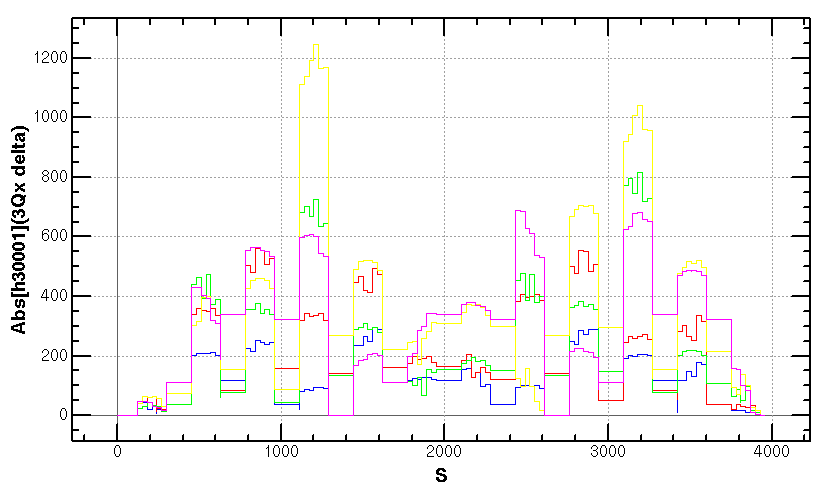 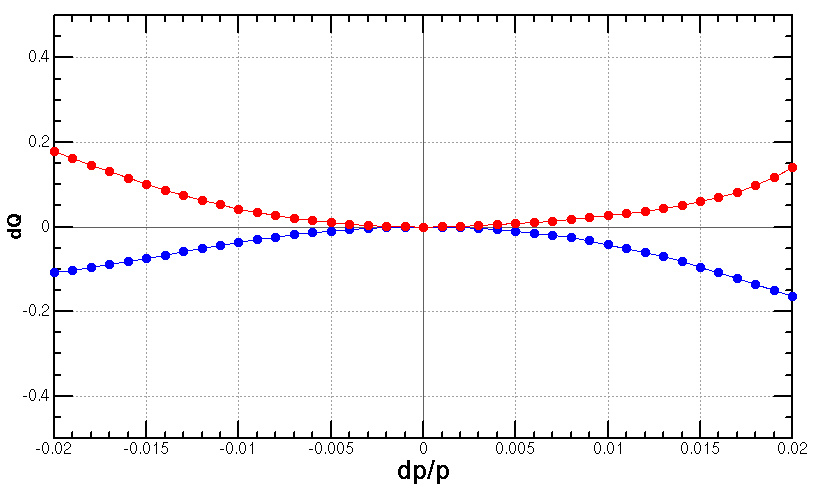 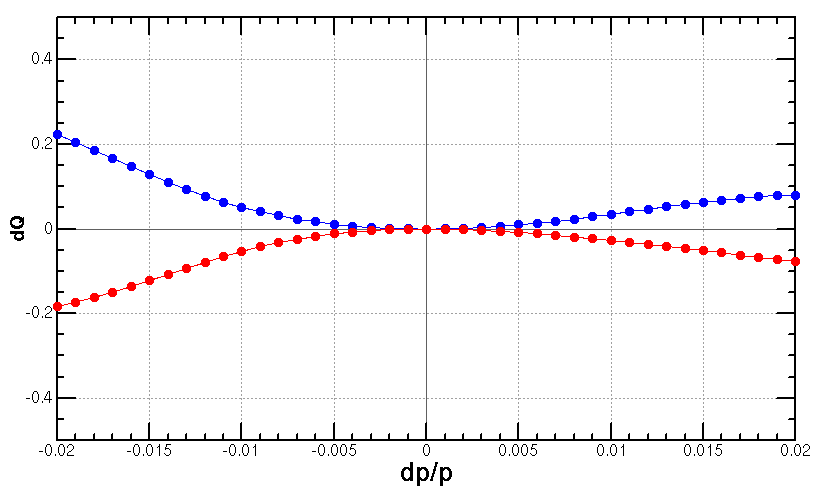 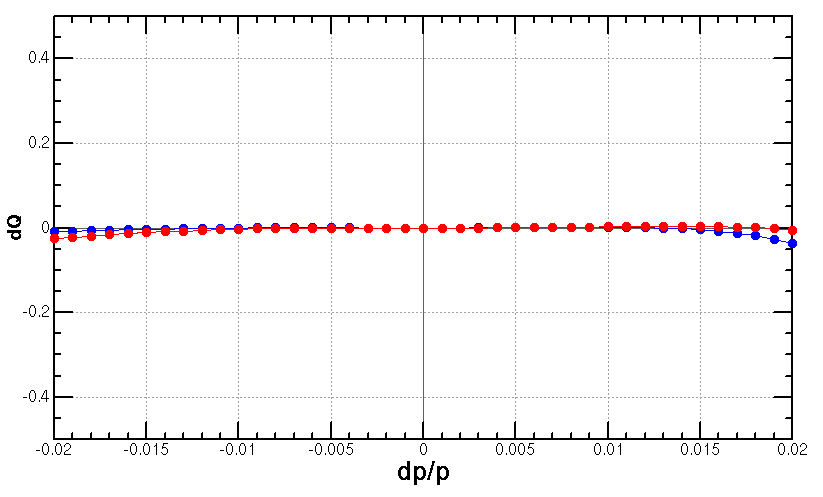 case {4,3}
case {3,4}
case {4,3}+{3,4}
+
Yiwei Wang, 24 Oct. 2022
10
Lattice of half ring
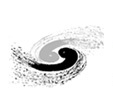 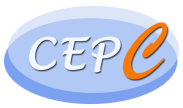 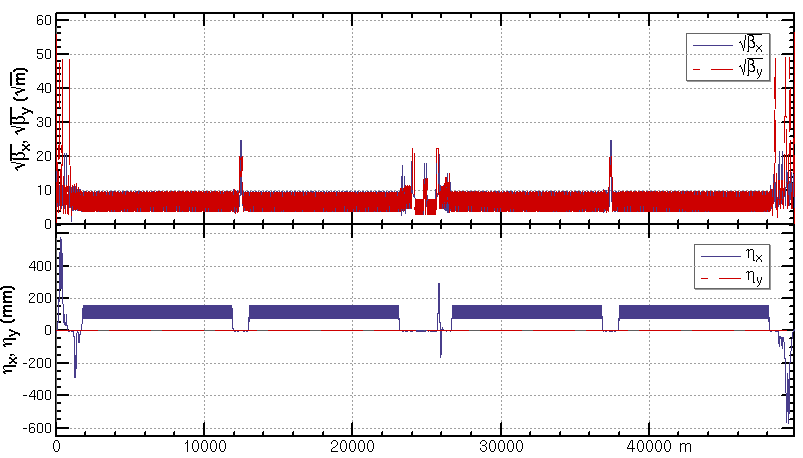 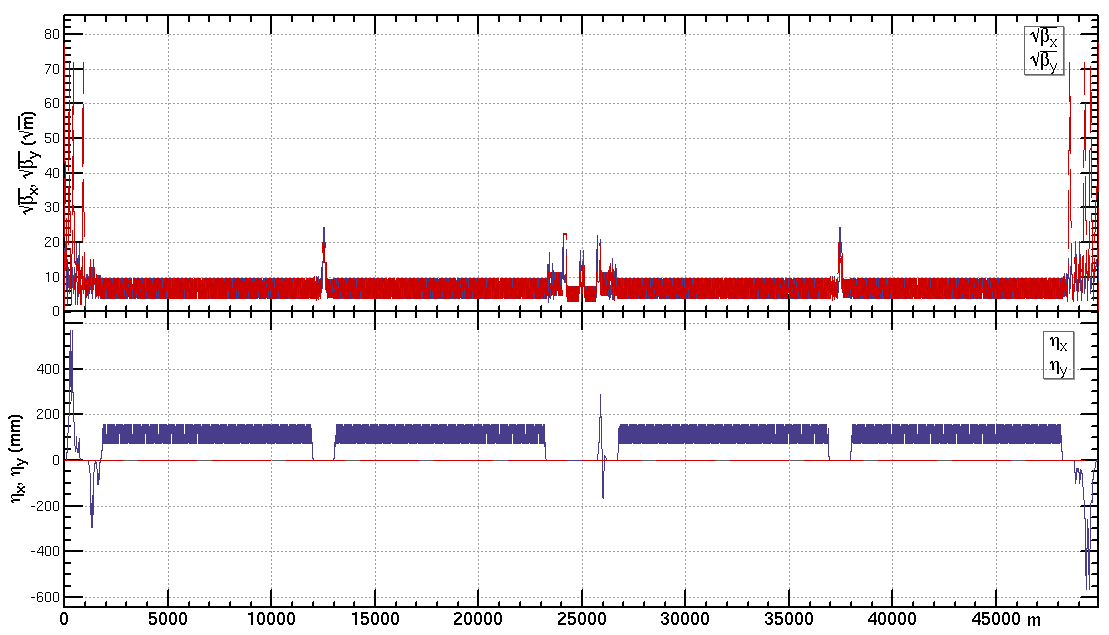 ttbar: εx=1.4nm, β=1.04m/2.7mm
Higgs: εx=0.64nm, β=0.30m/1mm
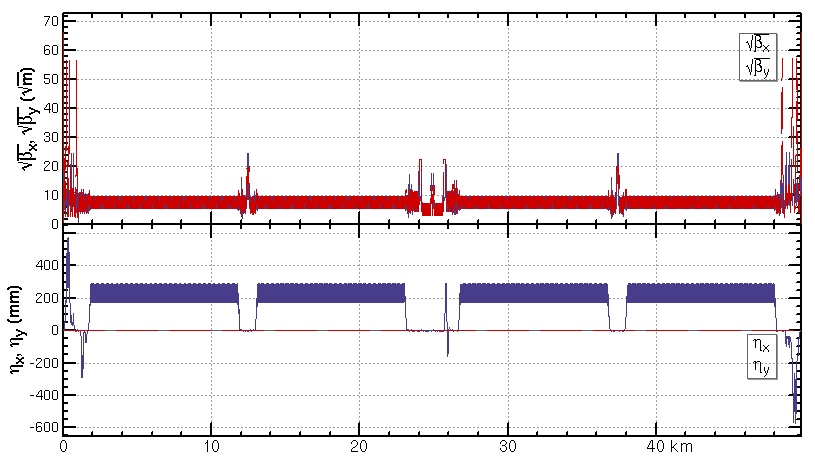 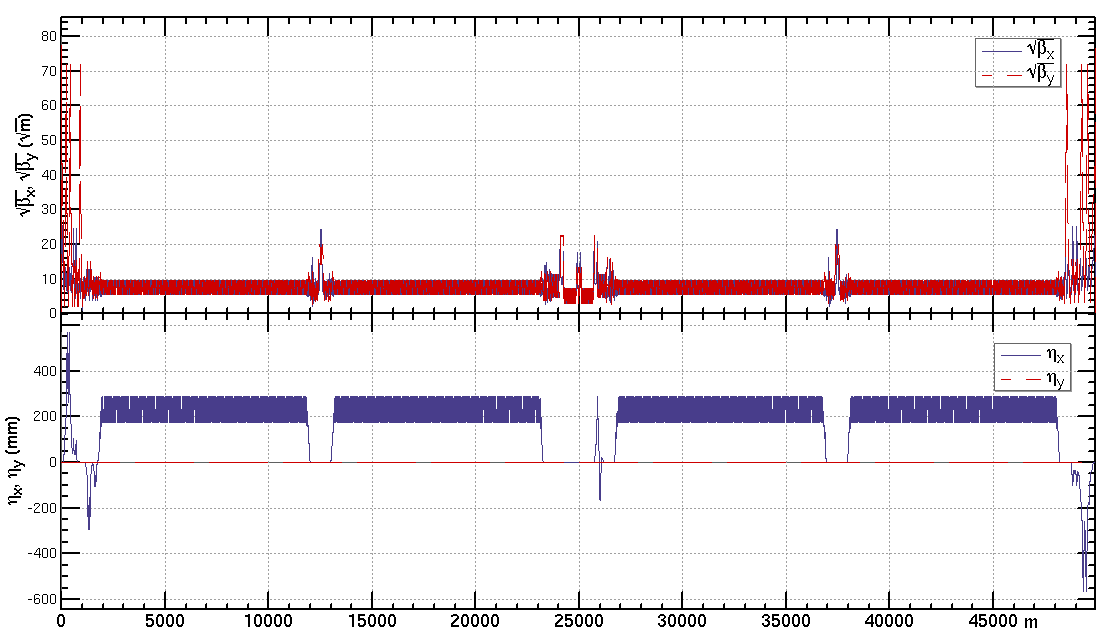 Z: εx=0.27nm, β=0.13m/0.9mm
W: εx=0.87nm, β=0.21m/1mm
Yiwei Wang, 24 Oct. 2022
11
Dynamic aperture requirement
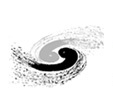 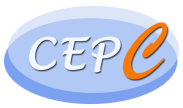 by X. H. Cui, Y. Zhang, Y. W. Wang
* need beam-beam simulation to check for y
Yiwei Wang, 24 Oct. 2022
12
Dynamic aperture @ Higgs and ttbar
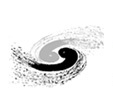 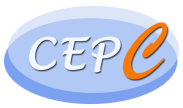 Tracking to get DA without errors, with turns for one transvers damping time, with 4 initial phases
DA optimized with 84 variables (64 arc sextupoles + 8 IR sextupoles + 4 multipoles + 8 phase advance)
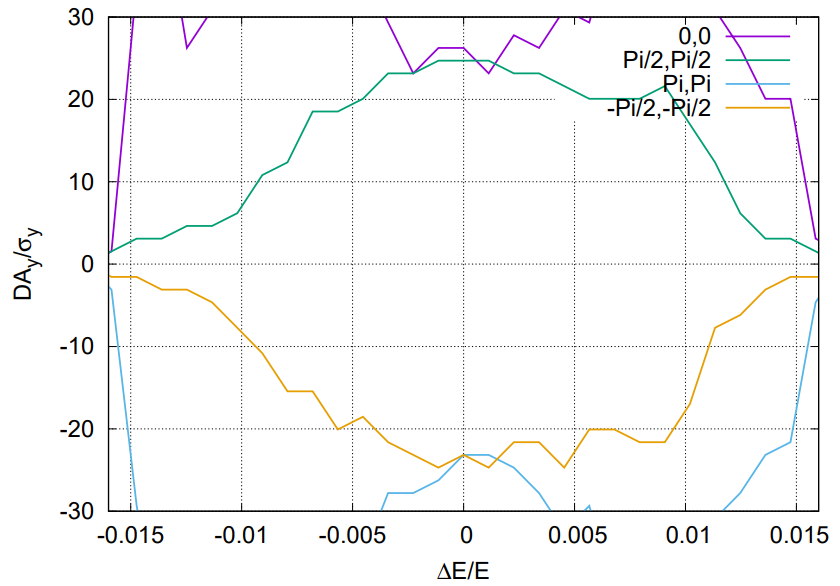 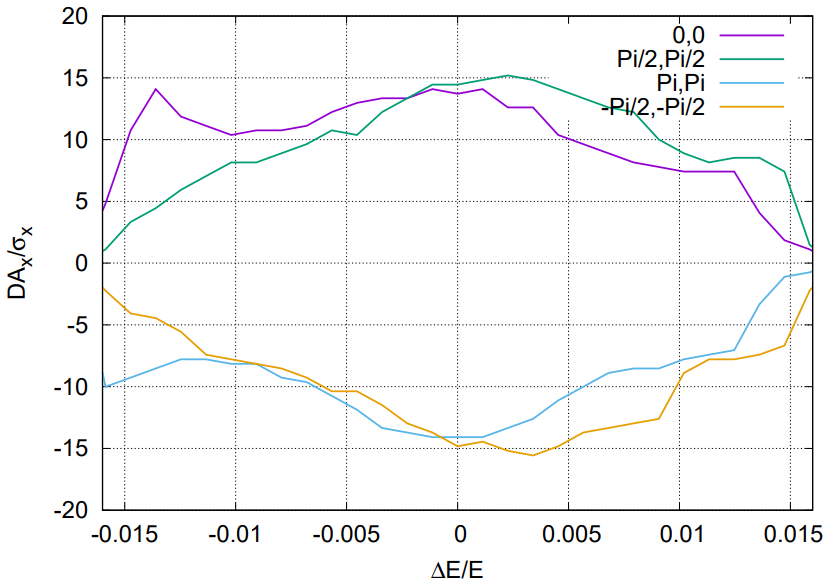 Higgs
1.6 %
1.6 %
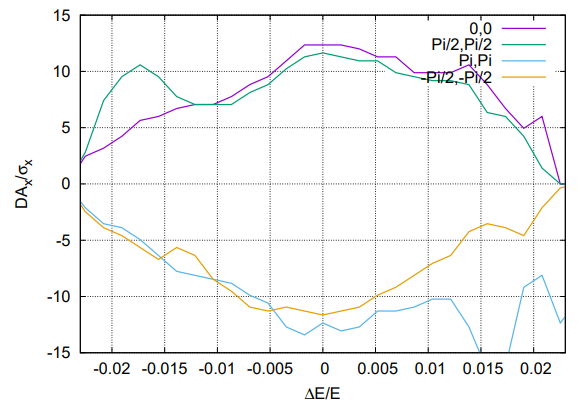 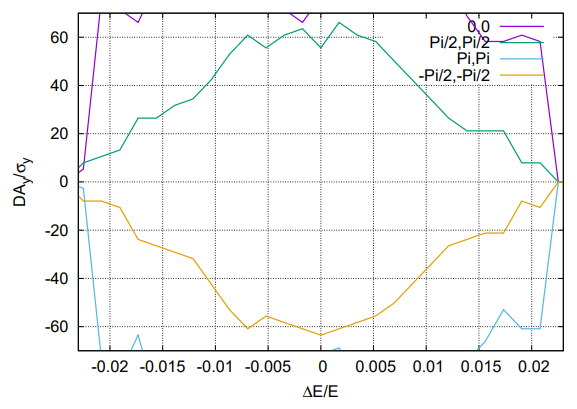 ttbar
2.3 %
2.3 %
Yiwei Wang, 24 Oct. 2022
13
Dynamic aperture @ Z and W
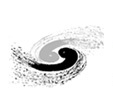 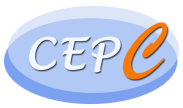 Tracking to get DA without errors, with turns for one transvers damping time, with 4 initial phases
DA optimized with 116 variables (96 arc sextupole families + 8 IR sextupoles + 4 multipoles + 8 phase advance)
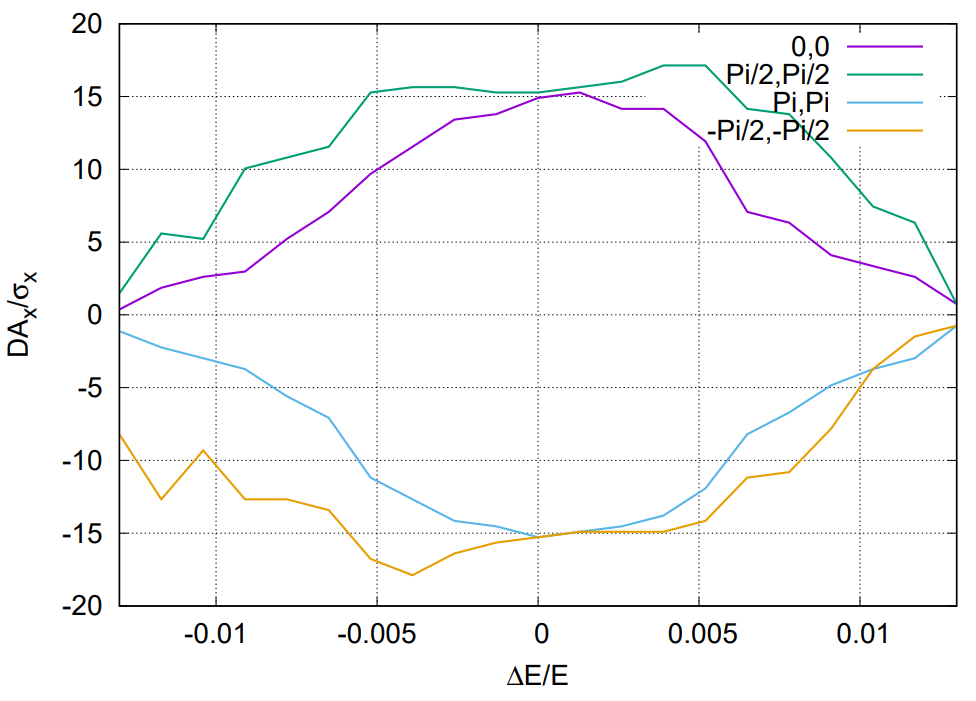 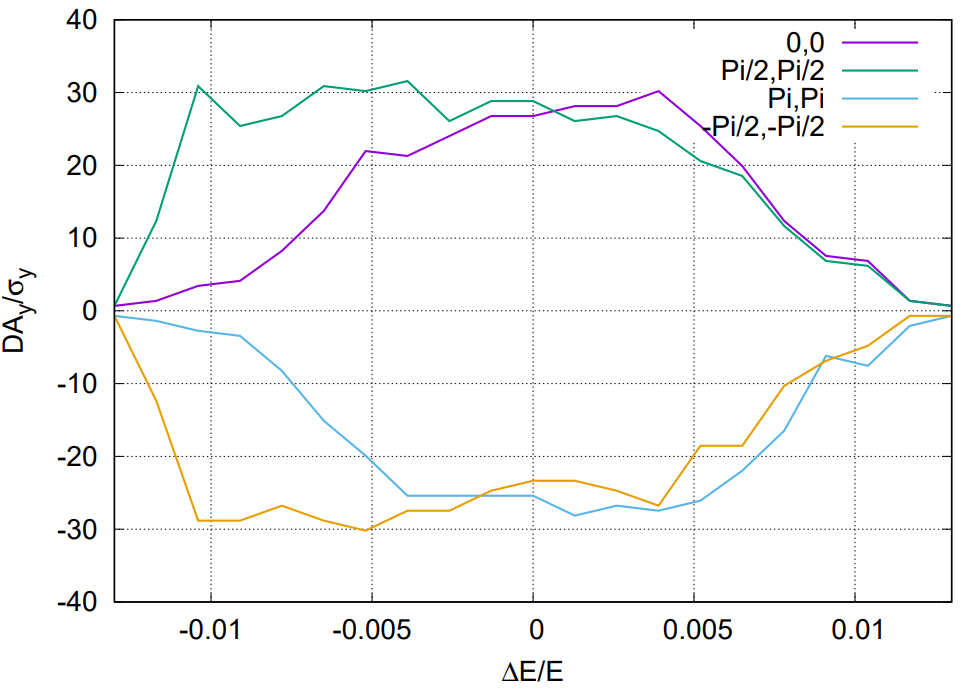 Z
1.3 %
1.3 %
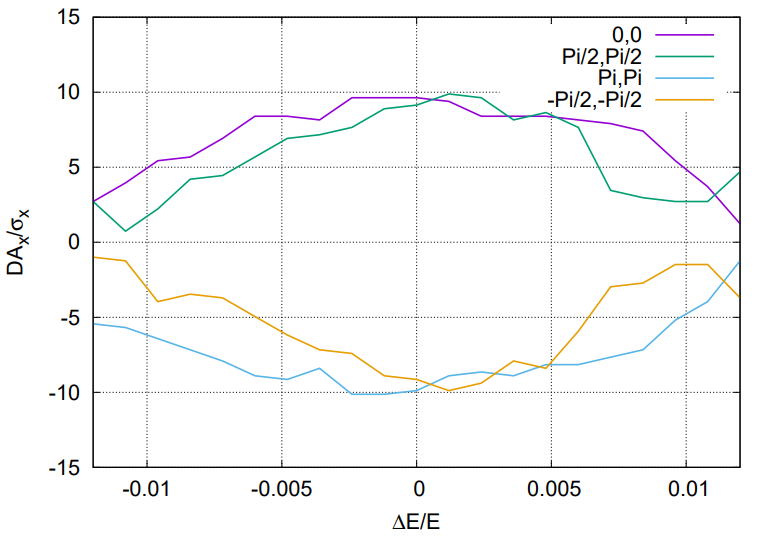 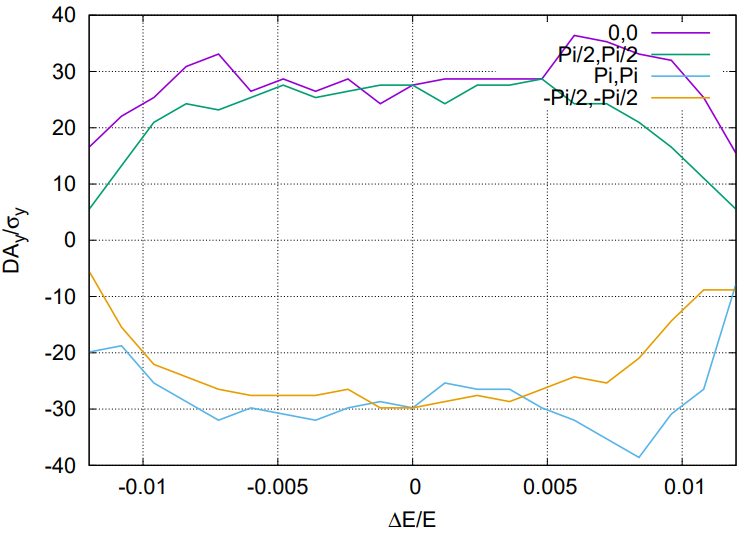 W
1.2 %
1.2 %
Yiwei Wang, 24 Oct. 2022
14
Dynamic aperture with errors @ Higgs
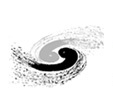 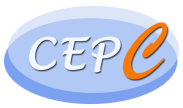 by B. Wang, Y. Y. Wei, Y. W. Wang
more details in Bin Wang, Orbit correction and error analysis, 10:40 - 11:00, 24 Sep 2022
*reduced to 10 um with movers
w/o misalignment of the girder, main field errors of the sextupole
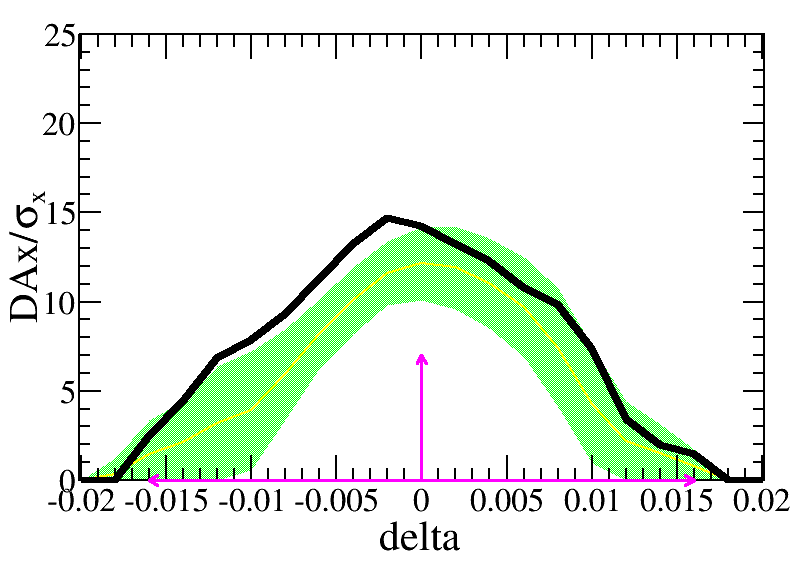 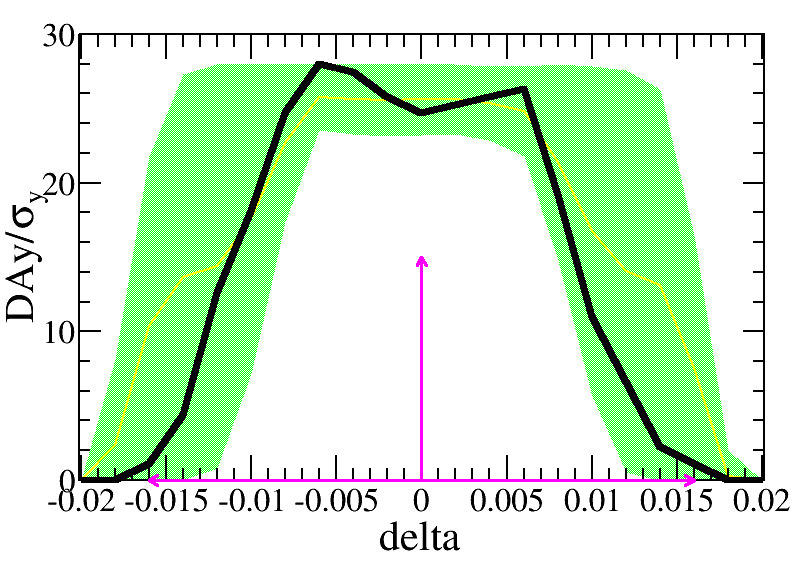 —DA w/o error
—mean value 
—statistic errors
—requirement
Higgs
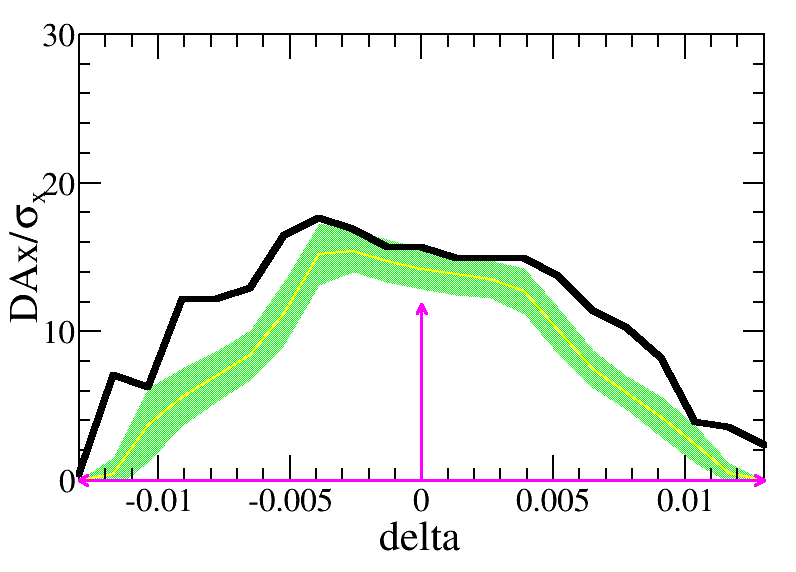 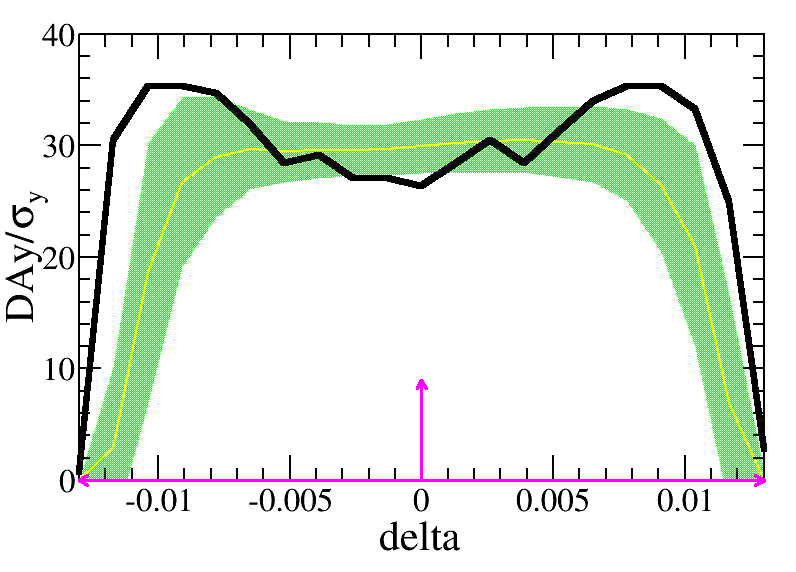 Z
1000 and 500 lattices with errors are corrected for Higgs and Z respectively. 
 The DA with error correction are tracked and satisfy the on-axis injection requirement.
Yiwei Wang, 24 Oct. 2022
15
Summary
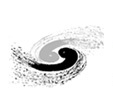 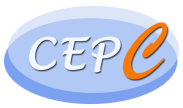 The optics of CEPC collider ring was designed with luminosity goal 5e34/cm^2/s/IP @ Higgs with 30 MW/beam.
RF region: 1st priority of the Higgs running and flexible switching
ARC: New aberration correction scheme in ARC region. The distribution of sextupoles for Higgs & ttbar modes (90 deg cell) allowed to select –I sextupole pairs for W &Z modes (60 deg cell) .
IR: Crab waist collision, local chromaticity correction, asymmetric interaction region
Dynamic aperture w/o error for four modes achieve the requirement of energy acceptance.
Dynamic aperture w/ main errors for Higgs and Z modes achieve the requirements.
Yiwei Wang, 24 Oct. 2022
16
backup
Yiwei Wang, 24 Oct. 2022
17
CEPC TDR parameter luminosity 
checked by beam-beam simulations
Y. Zhang
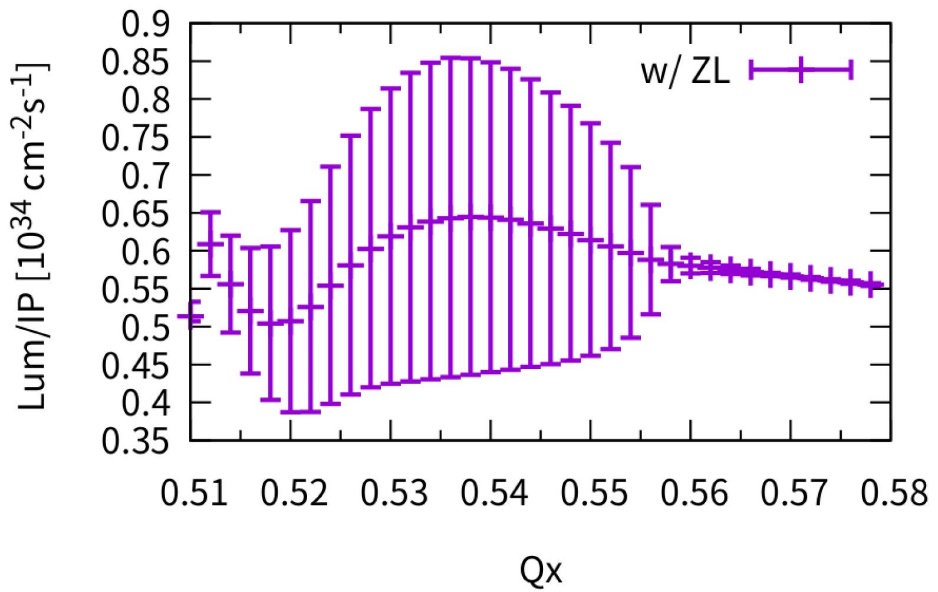 ttbar
Higgs
Higgs : 5*10^34/cm^2/s (BB Simulation)
Parameter table:5*10^34/cm^2/s
ttbar: 0.55* 10^34/cm^2/s (BB Simulation)
Parameter table:0.5*10^34/cm^2/s
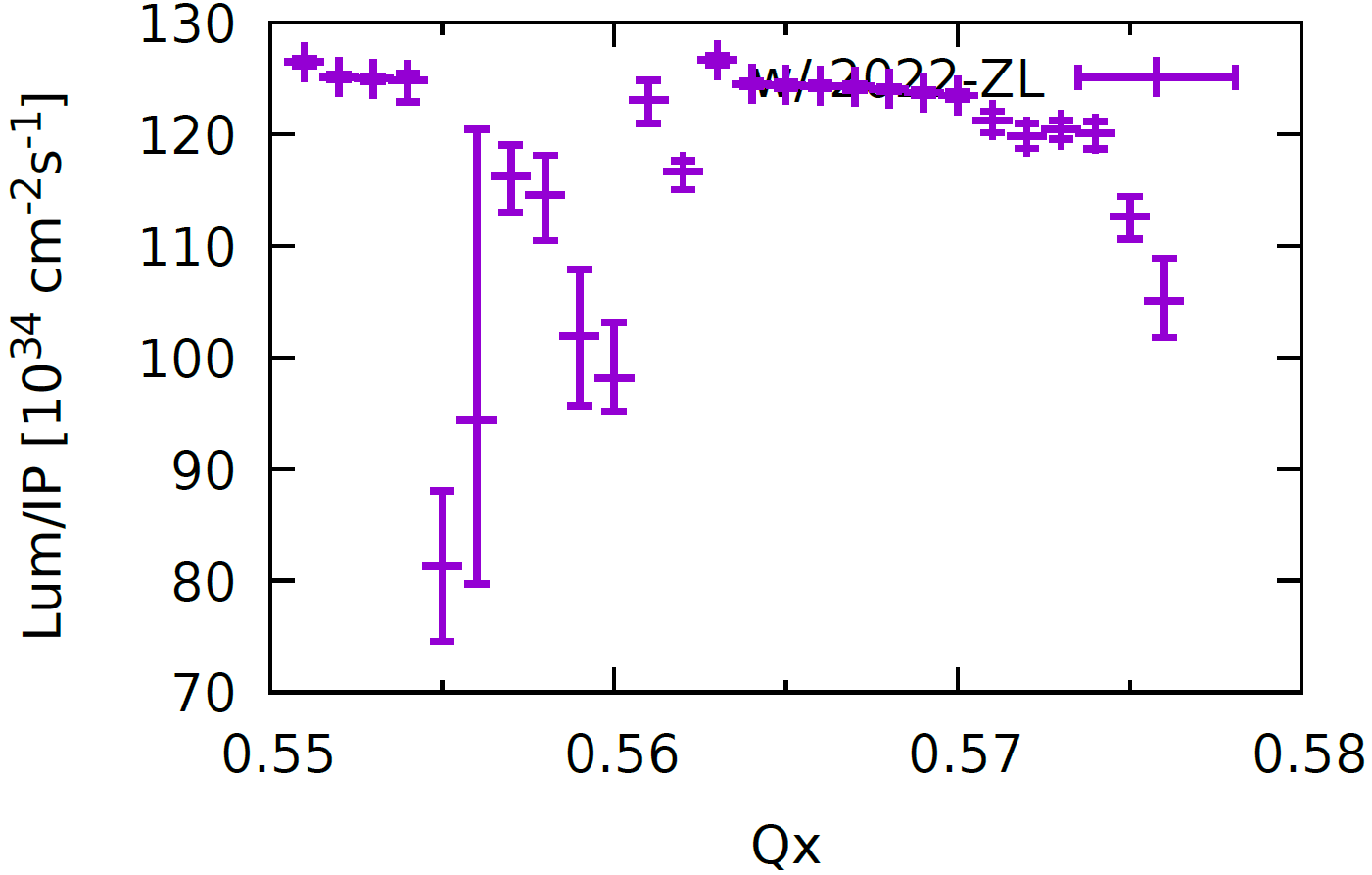 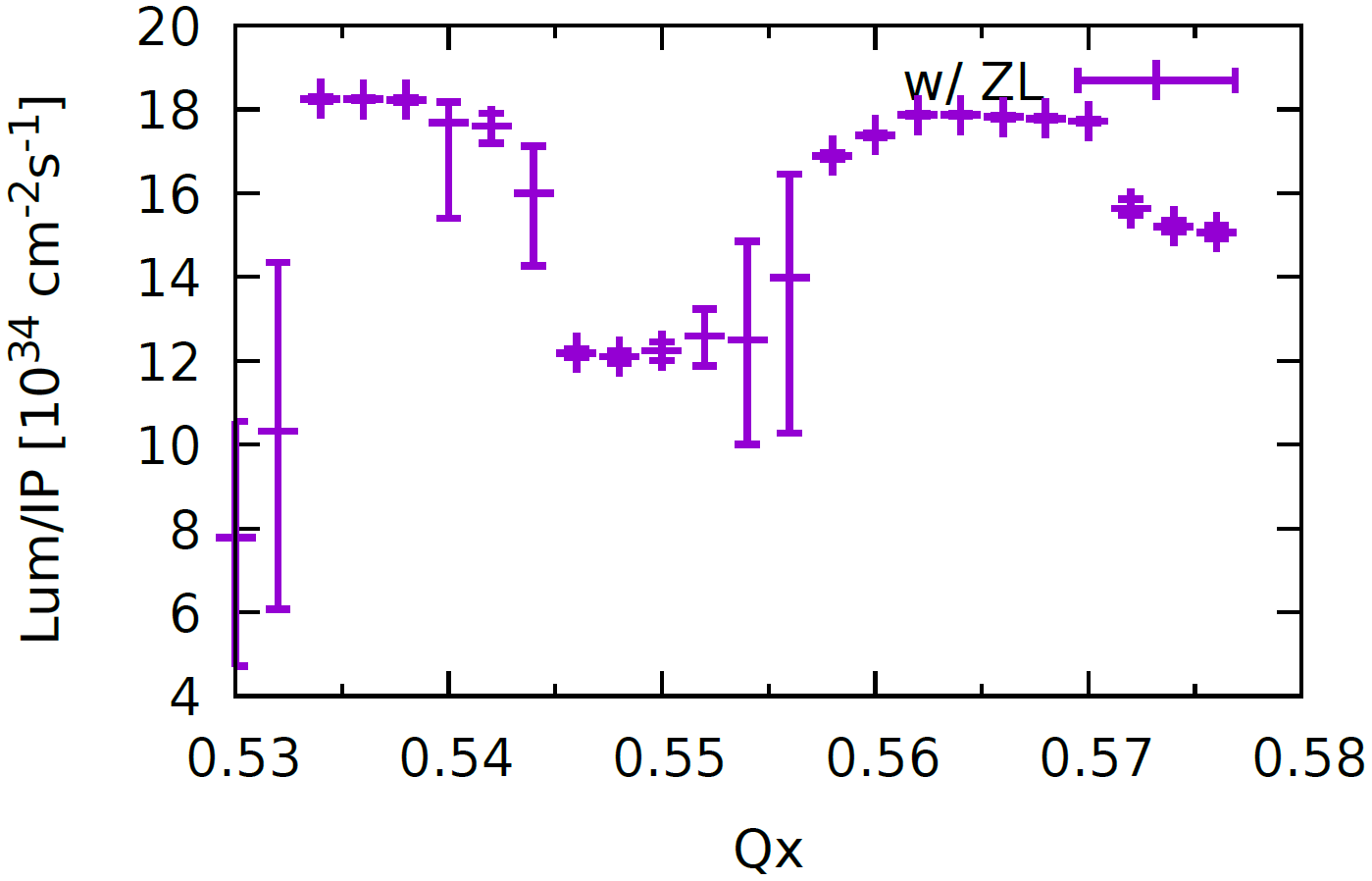 Z
W
W-pole : 18*10^34/cm^2/s(BB Simulation)
Parameter table:16*10^34/cm^2/s
Z-pole : 125*10^34/cm^2/s (BB Simulation)
Parameter table:115*10^34/cm^2/s
18
Location of the dumping system
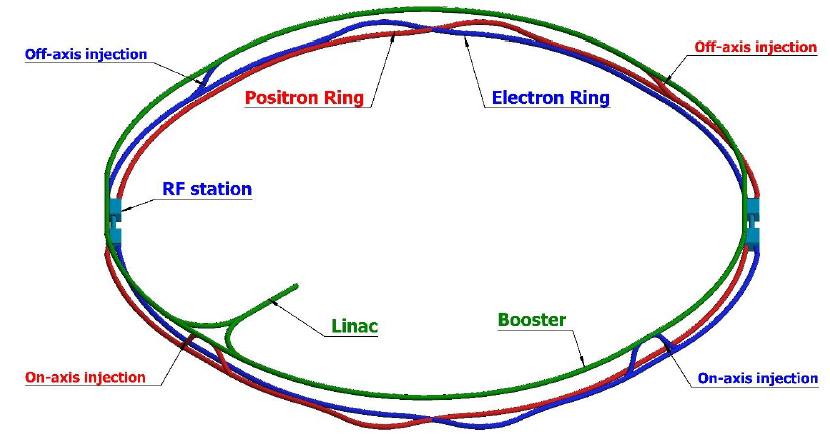 STR1
Dumping system for collider ring
Seems not necessary to be close to IP
Active machine protection for the beam loss with time larger than multi turns
Located at STR1 and STR2 or STR2 and STR3
At least one dump for each collider ring
STR4 for future option of ep collision
Inner side of tunnel
SPPC will locates outer side of CEPC
Maintenance of the dump
Dumping system for booster ring
Low charge bunches can be dumped by collimator
Dumping for bunches of on axis injection can share the dump with collider ring
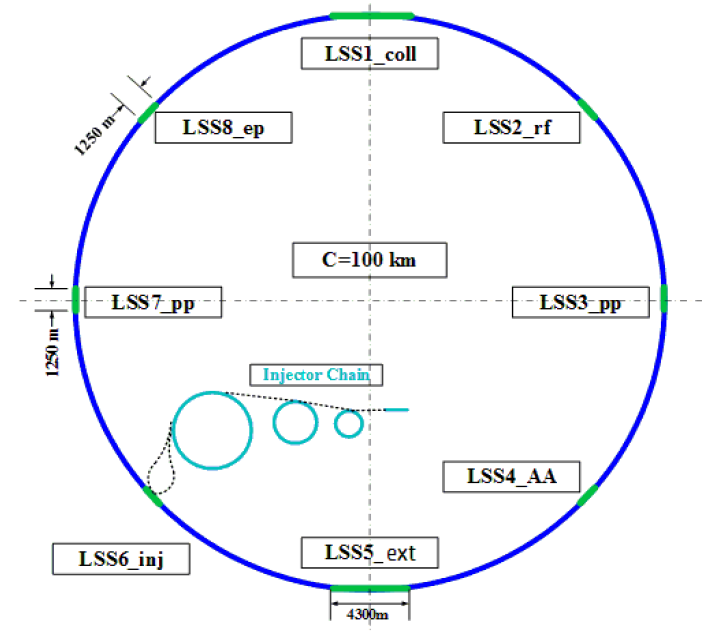 STR2
STR4
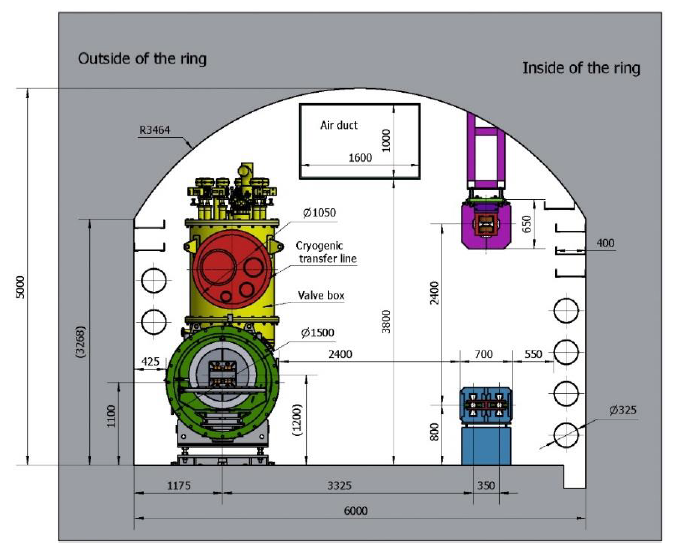 STR3
Layout of dumping system
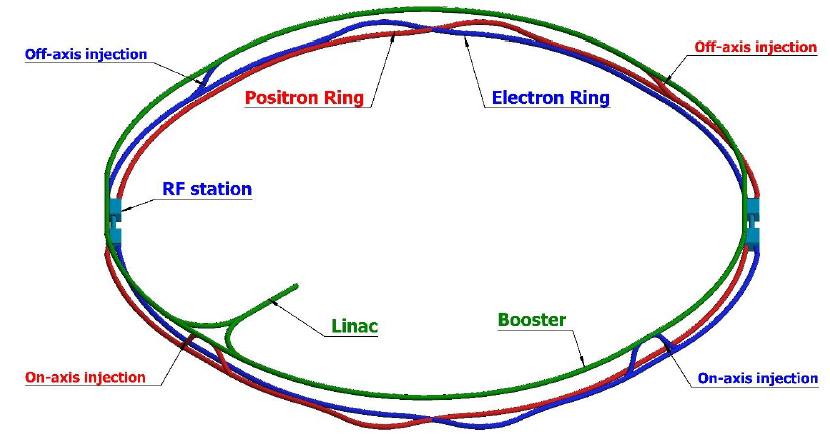 150m
e-
e+
e+
e+
STR1
Collider e- ring
The layout near off-axis injection region
0.35m
Booster
Collider e+ ring
Booster
gamma ray
2.4m
Dump
Collider e+ ring
STR2
STR4
1250m
STR3